ỦY BAN NHÂN DÂN QUẬN LONG BIÊN
TRƯỜNG TIỂU HỌC ÁI MỘ B
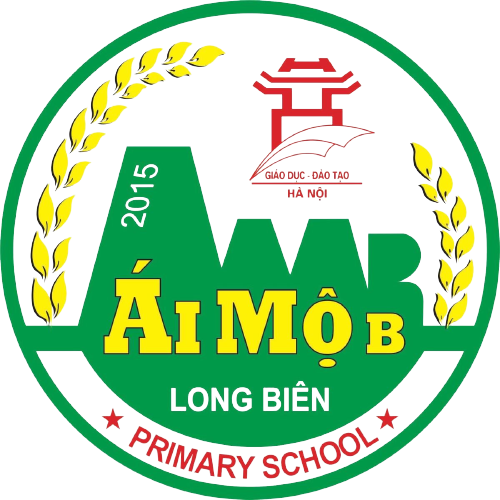 MÔN ĐẠO ĐỨC LỚP 5
Bài: BẢO VỆ CÁI ĐÚNG CÁI TỐT (tiết 2)
ÔN BÀI CŨ
Theo em, thế nào là cái đúng cái tốt?
Hoạt động 1: ÔN TẬP
3
2
1
Vì sao cần phải 
Chăm chỉ học tập?
Vì sao em cần làm việc nhà?
Lợi ích của việc học tập, sinh hoạt đúng giờ?
Lợi ích của việc học tập, sinh hoạt đúng giờ là đảm bảo cho các em một sức khoẻ tốt để yên tâm học tập, sinh hoạt. Học tập, sinh hoạt đúng giờ còn giúp các em biết sắp xếp công việc một cách hợp lí, đạt hiệu quả cao trong công việc.
- Chăm làm việc nhà là thể hiện tình thương yêu của em đối với ông bà, cha mẹ.
- Chăm chỉ học tập là bổn phận của người học sinh , đồng thời cũng là để giúp cho các em thực hiện tốt hơn , đầy đủ hơn quyền được học tập của mình .
Hoạt động 2: 
KỂ CHUYỆN VỀ GƯƠNG BẢO VỆ CÁI ĐÚNG CÁI TỐT.
Học sinh chia sẻ về các bài báo, các tấm gương về bảo vệ cái tốt cái đúng.
Những việc nên làm để 
bảo vệ cái đúng cái tốt?
Xin chân thành cảm ơn!